Design and TechnologyChallenge
Make a vehicle!
Your brief:
Design and make any kind of vehicle using recycled junk from around your home.

Look at what you have collected, and think about the shape and size of your objects – what might they be useful for?
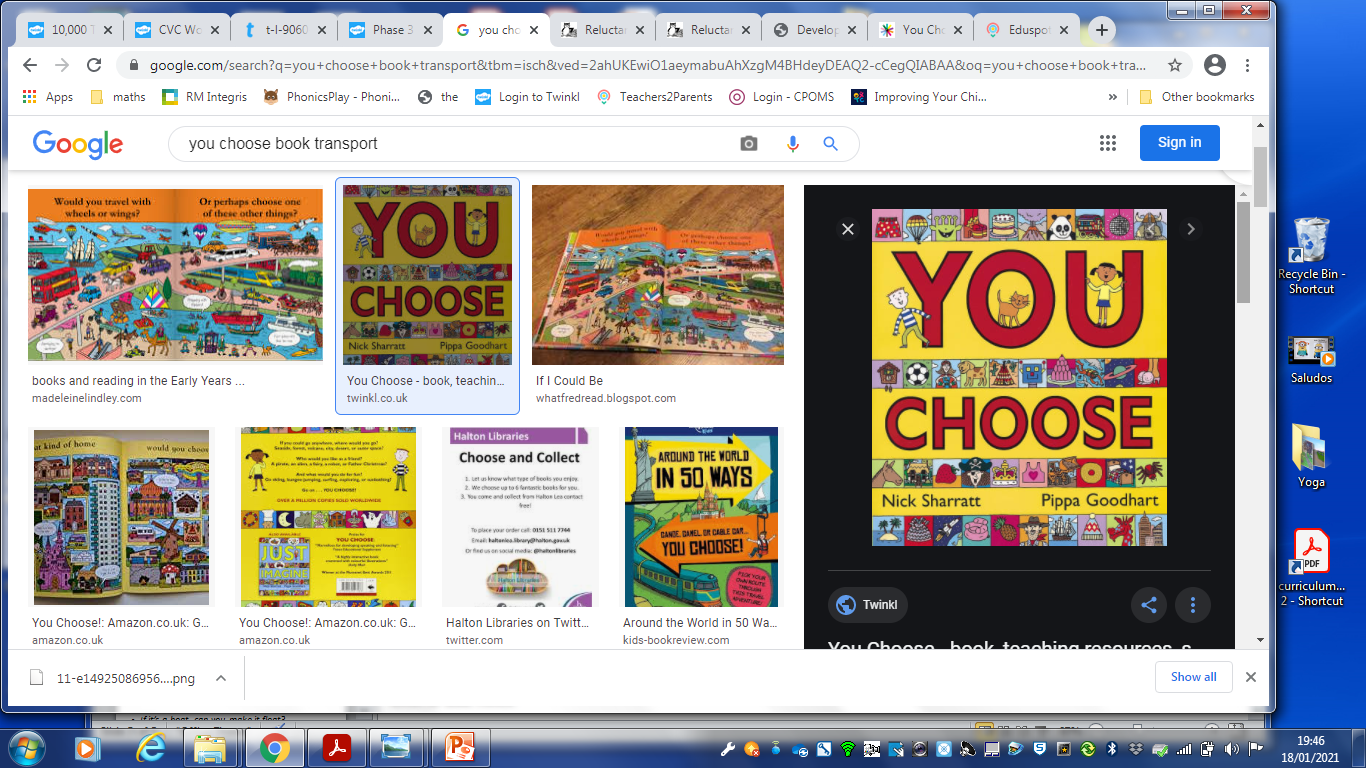 ?
Here are some ideas! What will
Things to think about…
Will you need to cut some of your objects for them to fit your design?

How will you make sure each part of your model sticks together…. without falling apart when you play with it!

If it has wheels, can you make them turn?

If it’s a boat, can you make it float?
and finally….
Give your vehicle the  wow factor by decorating it in your choice of colours and patterns!